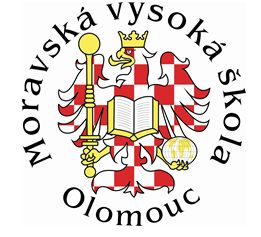 LOGISTIKALogistický management 2
Autor:							 Irena Zelinková
Osobní číslo:					         M19012
Obor studia:						 EMMSP
Forma studia:						 kombinovaná
Ročník:						          2.
E-mail:				    		          m19012@studenti.mvso.cz
Rok:								 2020/2021
Obsah
Úvod
Základní pojmy logistiky
Logistické funkce a cíle
Logistické činnosti
Logistické náklady a výkony
Úroveň logistických služeb
Úvod
Logistika se protíná do všech oborů ekonomiky 
Logistika se zabývá koordinací      propojením      optimalizací toku surovin, zboží, materiálu
V současné globalizované době hraje správná logistika významnou roli. 
Současné hlavní směry :
Převaha tržního hospodářství
Liberalizace světového obchodu
Exploze informačních a komunikačních technologií
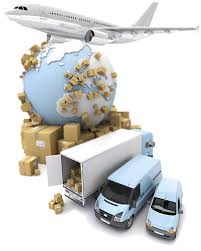 Globalizace světového trhu
Technická revoluce
Mezinárodní migrace
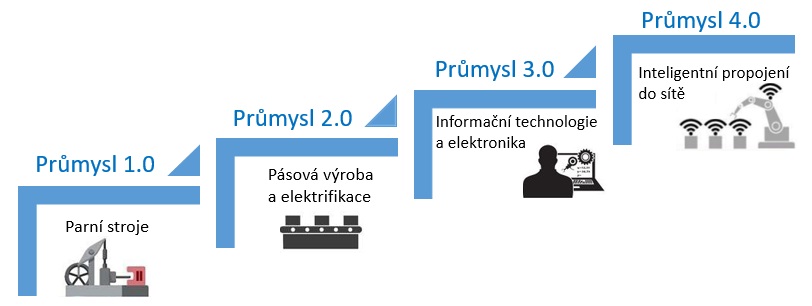 Základní pojmy logistiky
Základní definici logistického řízení označujeme „7S“
 správný výrobek
 správné množství
 správný čas
 správná jakost
 správné místo
 správný zákazník
 správné náklady
Základní pojmy logistiky
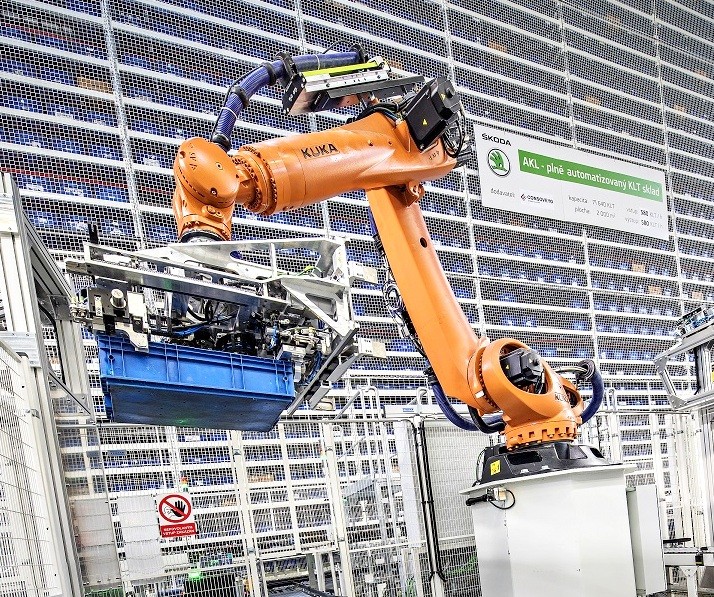 Typické úlohy logistiky:
 nákupní logistika
 vnitropodniková logistika
 odbytová logistiky
Mikrologistika
Makrologistika
Logistický řetězec
Roboti pomáhají ve vnitropodnikové logistice
Logistické funkce a cíle
Logistické cíle
 Prvořadým úkolem logistiky je uspokojit zákazníka. 
Podniková logistika:
   prioritní cíle      
   sekundární cíle
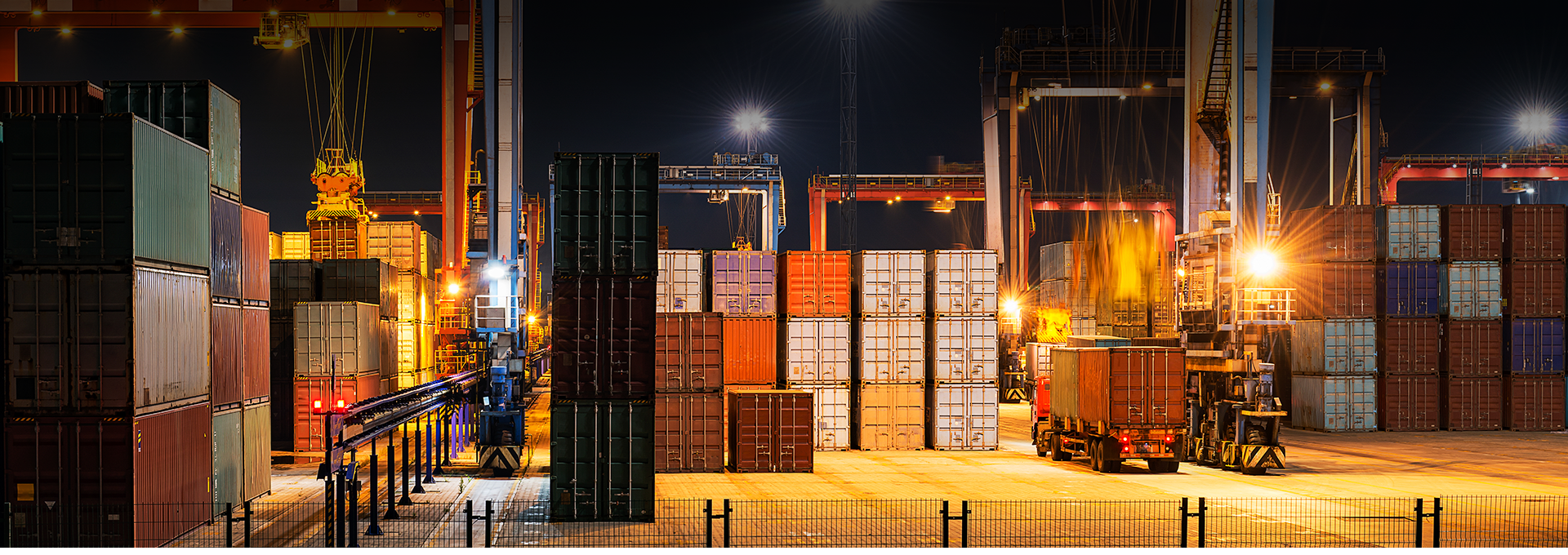 vnější
výkonové
vnitřní
ekonomické
Logistické funkce
Logistická funkce je už samotná přeměna
objednávek daného zboží či materiálu v jejich 
dodání
Logistické funkce:
Strategické
Taktické
Dispoziční
Administrativní
Operativní
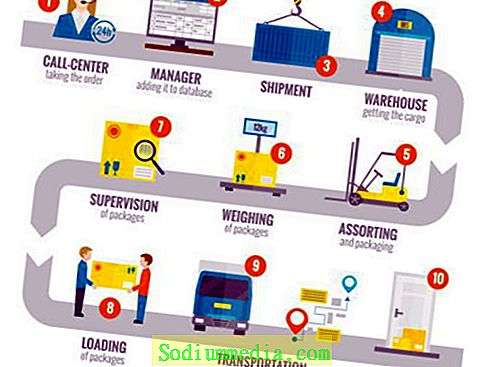 Logistické činnosti
Jsou to netechnické činnosti – nemění chemickou a fyzikální vlastnost výrobků, kterými se zabývají.
Mezi logistické procesy můžeme zařadit:
Skladovací procesy
Dopravní procesy
Informační procesy
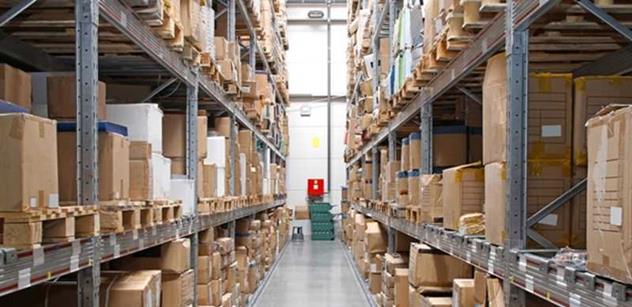 Logistické činnosti
Máme 3 hlavní podsystémy:
Materiálový        tok materiálu
Řídící        plánování, řízení, kontrola
Informační       zpracování, přenos a vykazování
Podle toku materiálu:
Logistika průmyslová        logistika ve výrobě
Logistika obchodní        pohyb zboží od výroby k zákazníkovi
Logistika dopravní       podniky kde doprava je hlavní činnost
Logistické náklady a výkony
Logistické výkony – manipulační, skladové a přepravní
Logistické náklady – finanční částky,  které jsme zaplatili za logistické výkony
Základní oblasti logistických nákladů:
Úroveň zákaznického servisu
Přepravní náklady
Náklady na udržování zásob
Skladovací náklady
Množstevní náklady
Náklady na informační systém
Logistické náklady a výkony
Mezi logistické výkonové ukazatele patří:
Dodací lhůta
Stupeň úplnosti dodávky
Stupeň spolehlivosti dodávky
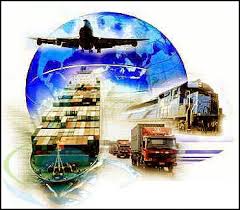 Úroveň logistických služeb
Logistická služba je taková činnost, jenž umožňuje nejen přemístění zboží materiálu od výrobce k zákazníkovi, ale také skladování materiálu a celní služby.
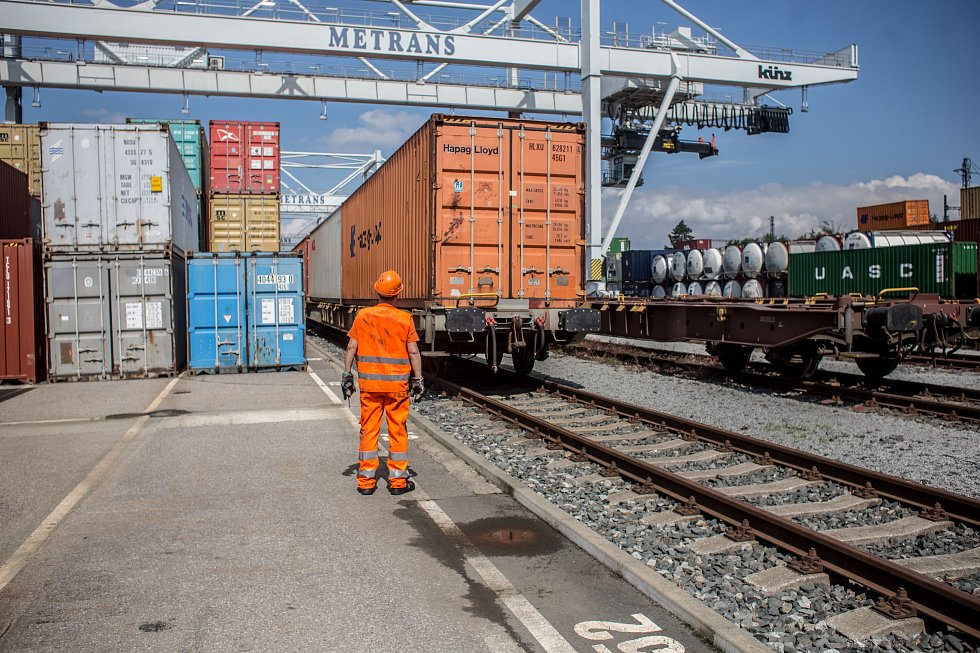 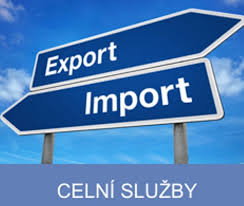 DĚKUJI ZA POZORNOST